Hello year five and welcome to term 5.
This is your 2nd  week of writing. Each day you are asked to complete the  SPaG 5 a day and complete a writing activity. These activities should be completed in your home learning books.  
You also have two spelling activities to complete each week. The spelling activities can be completed more than once, so use them to practice your spelling. 

Please always try your best, you know how your class teacher would expect your work to be completed! 

Stay safe, happy and well. 
Mrs Gray.
Year 5 Writing
Term 5 Week 2.
Session 1.
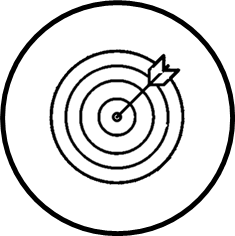 Session 1-
Knowledge Goal: to draft, revise and edit a paragraph containing sentences including relative clauses based my learning about The Mayflower.
Learning opportunity. 
Using the SPO you planned last week you are now going to draft your paragraph. Your paragraph should be a minimum of 6 sentences long.
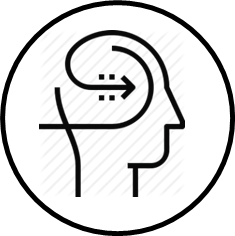 Reminders-
Follow the structure of your SPO.
You have your previous learning to help you.
Place a                         under any spellings that you are unsure of. 
Use a ‘Have a go’ sheet, scrap paper or the back of your book  to practice spellings.
Remember to include a variety of punctuation.   
Use appropriate resources (internet, dictionaries) to help you.
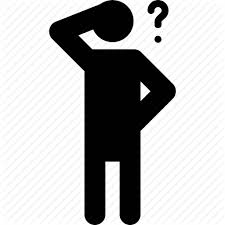 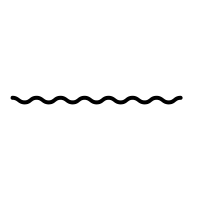 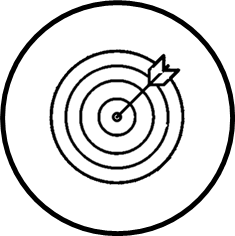 Knowledge Goal: To draft, revise and edit a paragraph containing sentences that include relative clauses, based upon a clip from Macbeth.
Review of previous learning.
With your talk partner, discuss the difference between revising and editing and how you complete them both.
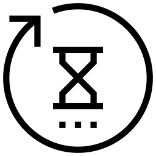 Learning opportunity.
Today you will be revising and editing your paragraph of writing. Remember this should be done with a blue pen (if you have one) and should be done systematically using the next slide.   
When revising and editing make sure that your writing is still neatly presented.
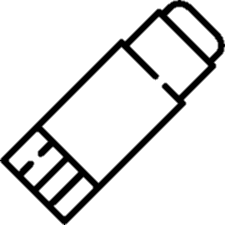 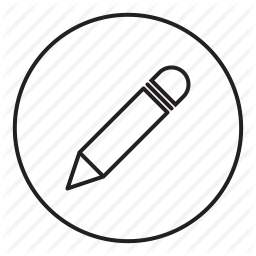 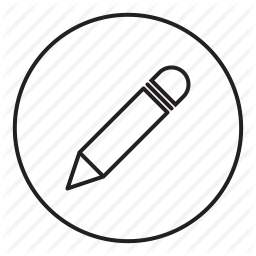 Editing
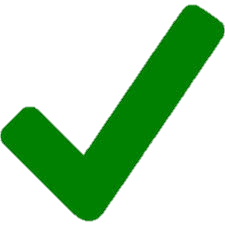 Revising
Read your entire paragraph aloud. Does it make sense?

Have I ensured that my writing has been punctuated correctly? Full stops, capital letters, commas, other appropriate punctuation. 
Have I checked any spellings (underlined) that I am unsure of?
Have I used a wide variety of vocabulary? Have any been repeated?

Have I carefully considered my vocabulary choices? Have I checked its meaning?

Have I varied the starters of my sentences?
Year 5 Writing
Term 5 Week 2.
Session 2.
Session 2.
Knowledge Goal: Categorising cohesive devices based on their purpose in writing
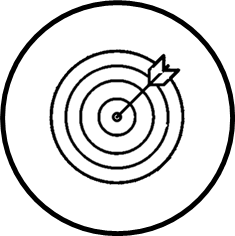 Review of Previous Learning- .
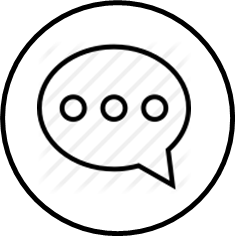 When the ideas in sentences link well together, we say they are cohesive.
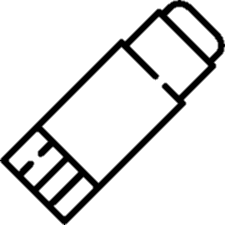 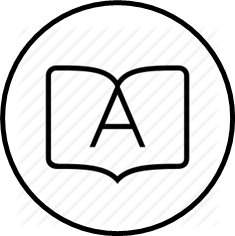 Cohesive - Sticking together
Cohesive devices can have different purposes depending on the subject of the two sentences – some can add information whilst others can show cause and effect
Knowledge Goal: Categorising cohesive devices based on their purpose in writing
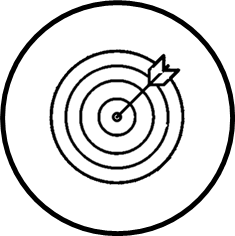 Learning Opportunity-
Identify the cohesive device within these pairs of sentences:

Many people are scared of spiders. However, these animal have several benefits to humans and very few in Britain can do any harm.
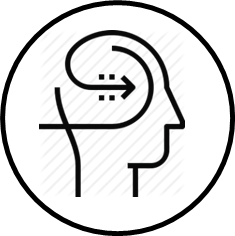 Many people are scared of spiders. As a result of this, spiders are often killed, leaving our homes at risk to an increase in pests and insects.
Which example shows a contrasting cohesive device? 
How do you know?
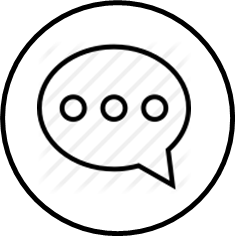 Knowledge Goal: Categorising cohesive devices based on their purpose in writing
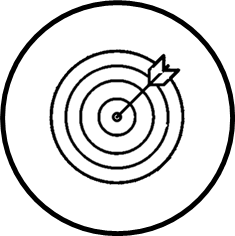 Did you identify them correctly? 

Many people are scared of spiders. However, these animal have several benefits to humans and very few in Britain can do any harm.
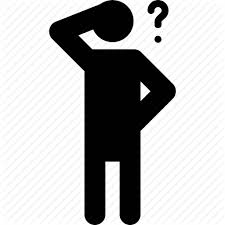 Many people are scared of spiders. As a result of this, spiders are often killed, leaving our homes at risk to an increase in pests and insects.
Learning Opportunity- 
Which example shows a contrasting cohesive device? 
How do you know? Answer in full sentences
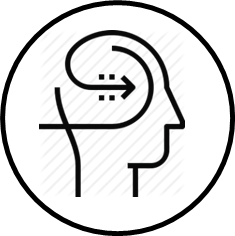 Knowledge Goal: Categorising cohesive devices based on their purpose in writing
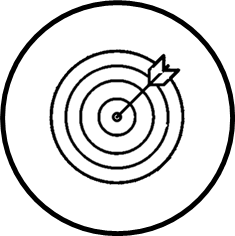 Did you identify the correct sentence?  

Many people are scared of spiders. However, these animal have several benefits to humans and very few in Britain can do any harm.
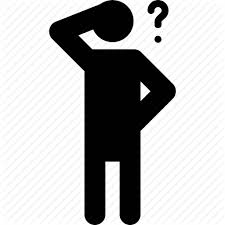 Many people are scared of spiders. As a result of this, spiders are often killed, leaving our homes at risk to an increase in pests and insects.
The sentence containing the word ‘however’ shows a contrasting idea because ‘however’ is a cohesive device that shows contrasting or opposite idea.
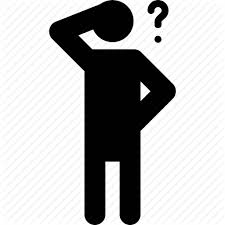 Knowledge Goal: Categorising cohesive devices based on their purpose in writing.
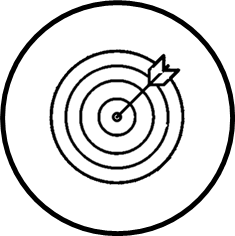 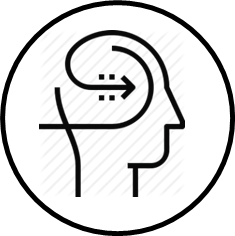 Learning Opportunity- 
Copy this table into your Home Learning Books. Add these cohesive devices to your table: ‘nevertheless’, ‘moreover’, ‘in other words’, ‘hence’ ‘in contrast’, ‘for instance’, ‘prior to this’, ‘even though’, ‘for this reason’, ‘similarly’.
Giving
Examples
Indicating
Time
On the other hand,
For example,
Furthermore,
Shortly after,
As a result,
Consequently,
In addition,
However,
During this time,
Therefore,
As well as this,
Despite,
Meanwhile,
Knowledge Goal: Categorising cohesive devices based on their purpose in writing.
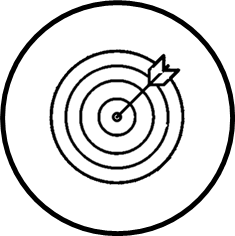 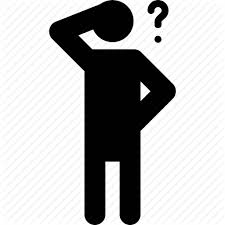 How did you get on?
Giving
Examples
Indicating
Time
On the other hand,
Shortly after,
As a result,
For example,
Furthermore,
For instance,
Prior to this,
In addition,
Consequently,
Even though,
During this time,
For this reason,
Similarly,
However,
Therefore,
Meanwhile,
As well as this,
Despite,
Year 5 Writing
Term 5 Week 2.
Session 3.
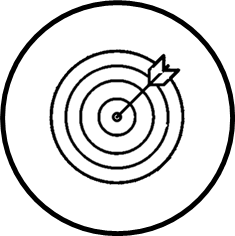 Session 3- 
Knowledge Goal: Linking sentences using cohesive devices.
Review of Previous Learning- 
In your Home Learning Books- recall and record a cohesive device that could fit these purposes.
Adding Information,
Contrasting Ideas,
Cause and Effect,
Giving Examples,
Indicating Time.
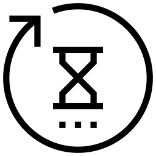 Knowledge Goal: Linking sentences using cohesive devices.
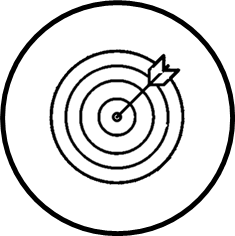 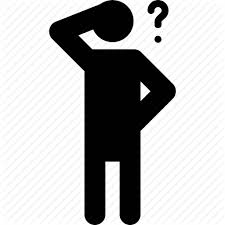 How did you get on?
Giving
Examples
Indicating
Time
On the other hand,
Shortly after,
As a result,
For example,
Furthermore,
For instance,
Prior to this,
In addition,
Consequently,
Even though,
During this time,
For this reason,
Similarly,
However,
Therefore,
Meanwhile,
As well as this,
Despite,
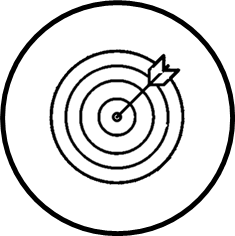 Knowledge Goal: Linking sentences using cohesive devices.
Learning Opportunity- In your Home Learning Books, match the text on the left to the appropriate text on the right, underlining the cohesive device.
Remember-think about the purpose of the cohesive device.
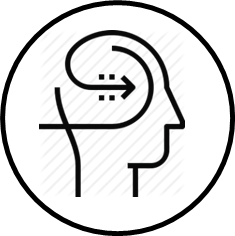 King Harold II was defeated by the Norman forces of William the Conqueror.
The Battle of Hastings happened in 1066. However,
obtaining accurate information about this event is difficult due to the length of time that has passed.
King Harold was the last Anglo-Saxon King of England.
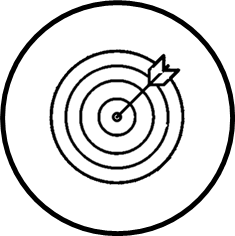 Knowledge Goal: Linking sentences using cohesive devices.
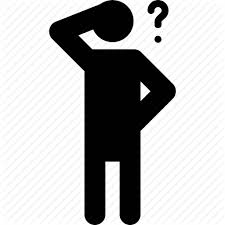 Check your answer.
King Harold II was defeated by the Norman forces of William the Conqueror.
The Battle of Hastings happened in 1066. However,
obtaining accurate information about this event is difficult due to the length of time that has passed.
King Harold was the last Anglo-Saxon King of England.
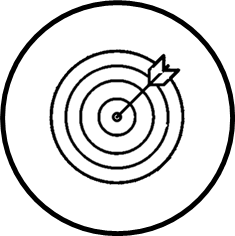 Knowledge Goal: Linking sentences using cohesive devices.
Learning Opportunity- 
Now complete these in the same way.
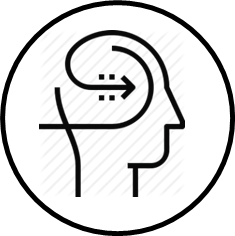 Many people could not read, so it told the story in a way that everyone could understand.
The Bayeux Tapestry gives an account of the Norman Invasion of England. During this time,
It was actually made around ten years after the battle.
The Bayeux Tapestry gives an account of the Norman Invasion of England. However,
The Battle of Hastings took place in 1066.
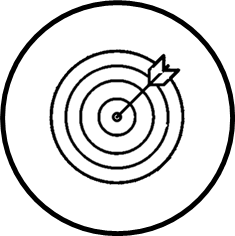 Knowledge Goal: Linking sentences using cohesive devices.
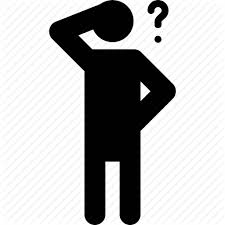 Did you choose the appropriate text?
Many people could not read, so it told the story in a way that everyone could understand.
The Bayeux Tapestry gives an account of the Norman Invasion of England. During this time,
The Bayeux Tapestry gives an account of the Norman Invasion of England. However,
It was actually made around ten years after the battle.
The Battle of Hastings took place in 1066.
Year 5 Writing
Term 5 Week 2.
Session 4.
Session 4
Knowledge Goal: Linking sentences using cohesive devices
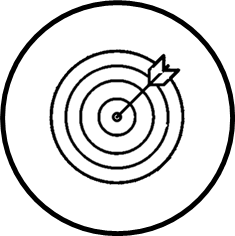 Learning Opportunity- In your Home Learning Books, complete these sentences, remember to consider the purpose of the cohesive device.
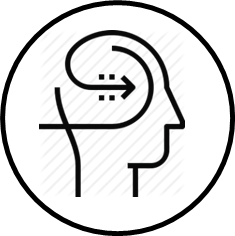 The Mayflower set sail from Plymouth on the 16th September 1620. However,
The Mayflower set sail from Plymouth on the 16th September 1620. In addition,
The Mayflower set sail from Plymouth on the 16th September 1620. As a result,
Session 4
Knowledge Goal: Linking sentences using cohesive devices
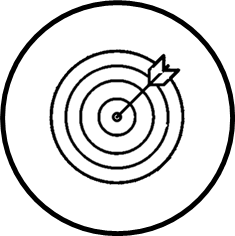 Learning Opportunity- Here are some suggested answers.
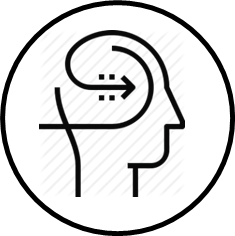 The Mayflower set sail from Plymouth on the 16th September 1620. However, The Mayflower had not always been a passenger ship.
The Mayflower set sail from Plymouth on the 16th September 1620. In addition, to carrying passengers, the ship carried many, many pairs of shoes.
The Mayflower set sail from Plymouth on the 16th September 1620. As a result, the first colony was established in the country we now know as, the United States of America.
Session 4
Knowledge Goal: Linking sentences using cohesive devices
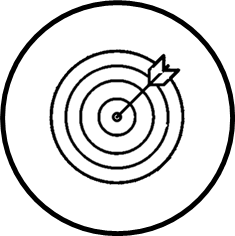 Learning Opportunity- 
Now complete these sentences. Remember to consider the purpose of the cohesive device.
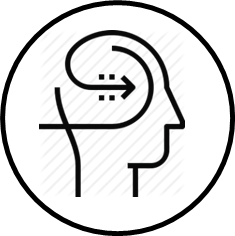 The Mayflower set sail from Plymouth on the 16th September 1620. Shortly after,
The Mayflower set sail from Plymouth on the 16th September 1620. Prior to this,
The Mayflower set sail from Plymouth on the 16th September 1620. Even though,
Session 4
Knowledge Goal: Linking sentences using cohesive devices
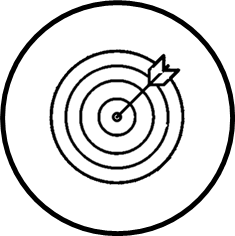 Learning Opportunity- Here are some suggested answers.
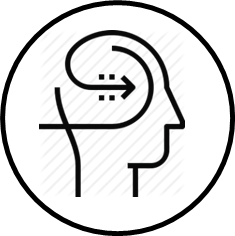 The Mayflower set sail from Plymouth on the 16th September 1620. Shortly after, the ship encountered a violent storm that blew it off its original course.
The Mayflower set sail from Plymouth on the 16th September 1620. Prior to this, the ship had been used to transport goods between mainland Europe and England.
The Mayflower set sail from Plymouth on the 16th September 1620. Even though, it was not designed to carry passengers it had 102 of them as well as 30 crew, on board.
Year 5 Writing
Term 5 Week 2.
Session 5.
Knowledge Goal: Linking sentences using cohesive devices.
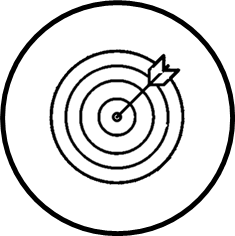 Learning Opportunity- Choose 1 of the cohesive devices shown in black, to appropriately link some correctly punctuated sentences. Your sentences should be based on any of your topic learning from year 5.   Repeat a minimum of 3 times.
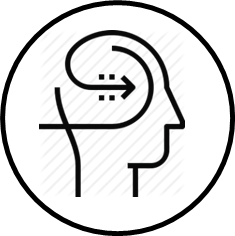 Giving
Examples
Indicating
Time
On the other hand,
Shortly after,
As a result,
For example,
Furthermore,
For instance,
Prior to this,
In addition,
Consequently,
Even though,
During this time,
For this reason,
Similarly,
However,
Therefore,
Meanwhile,
As well as this,
Despite,